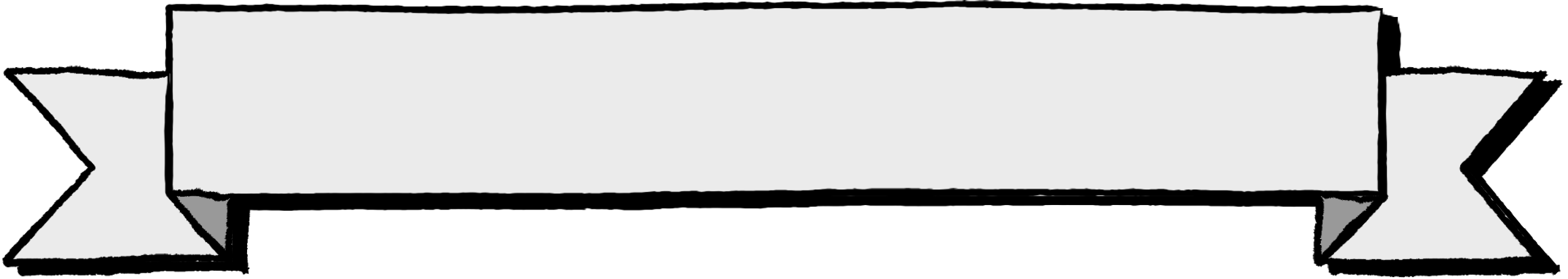 Magnetismus
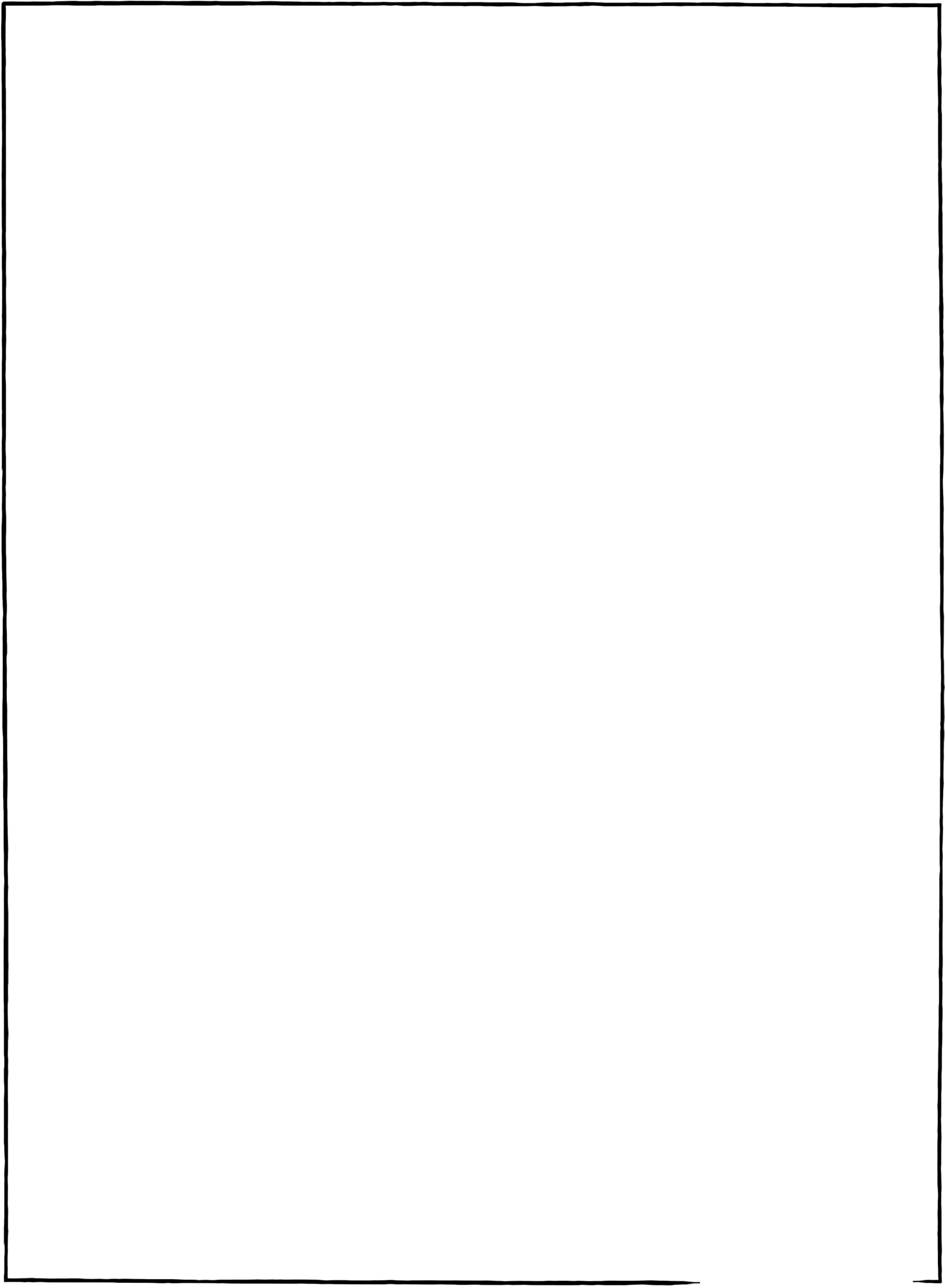 Bauarten
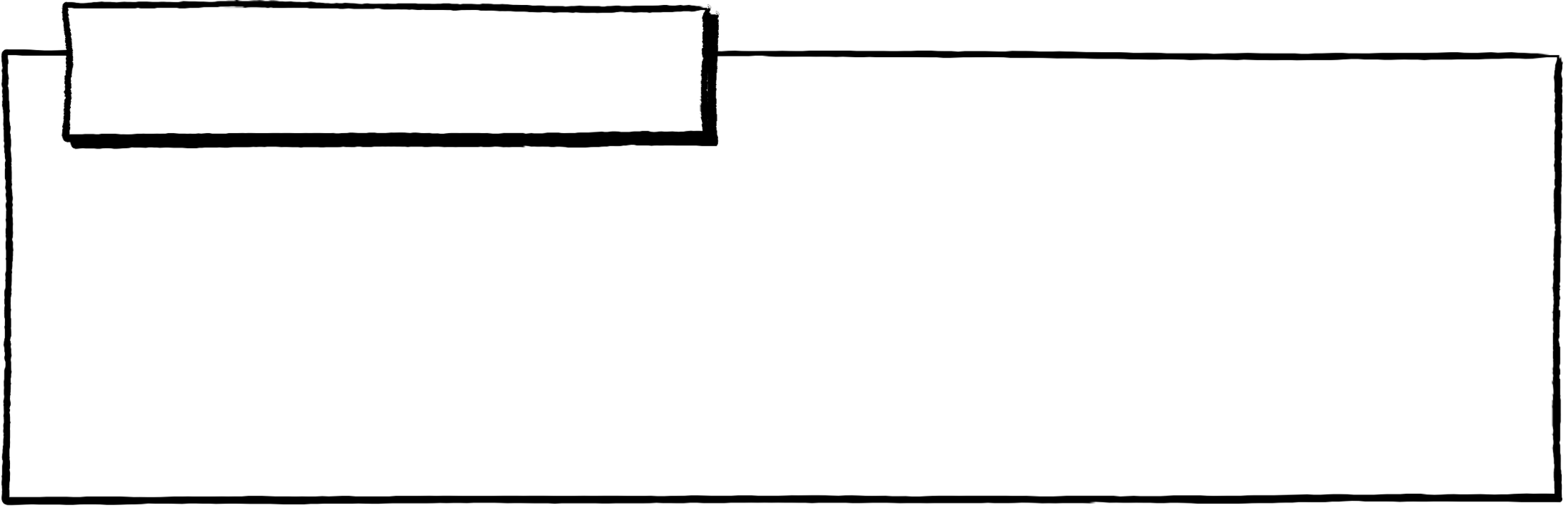 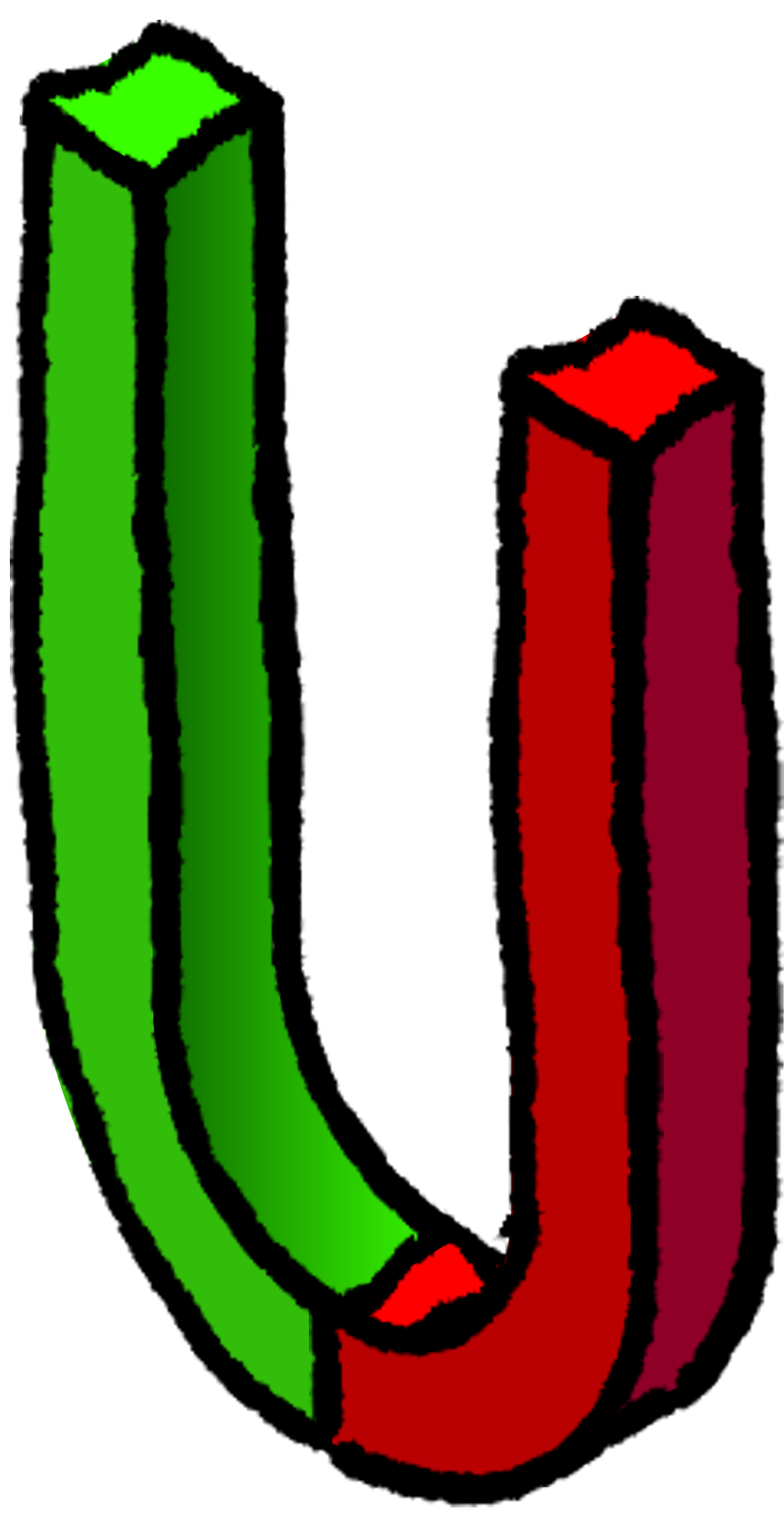 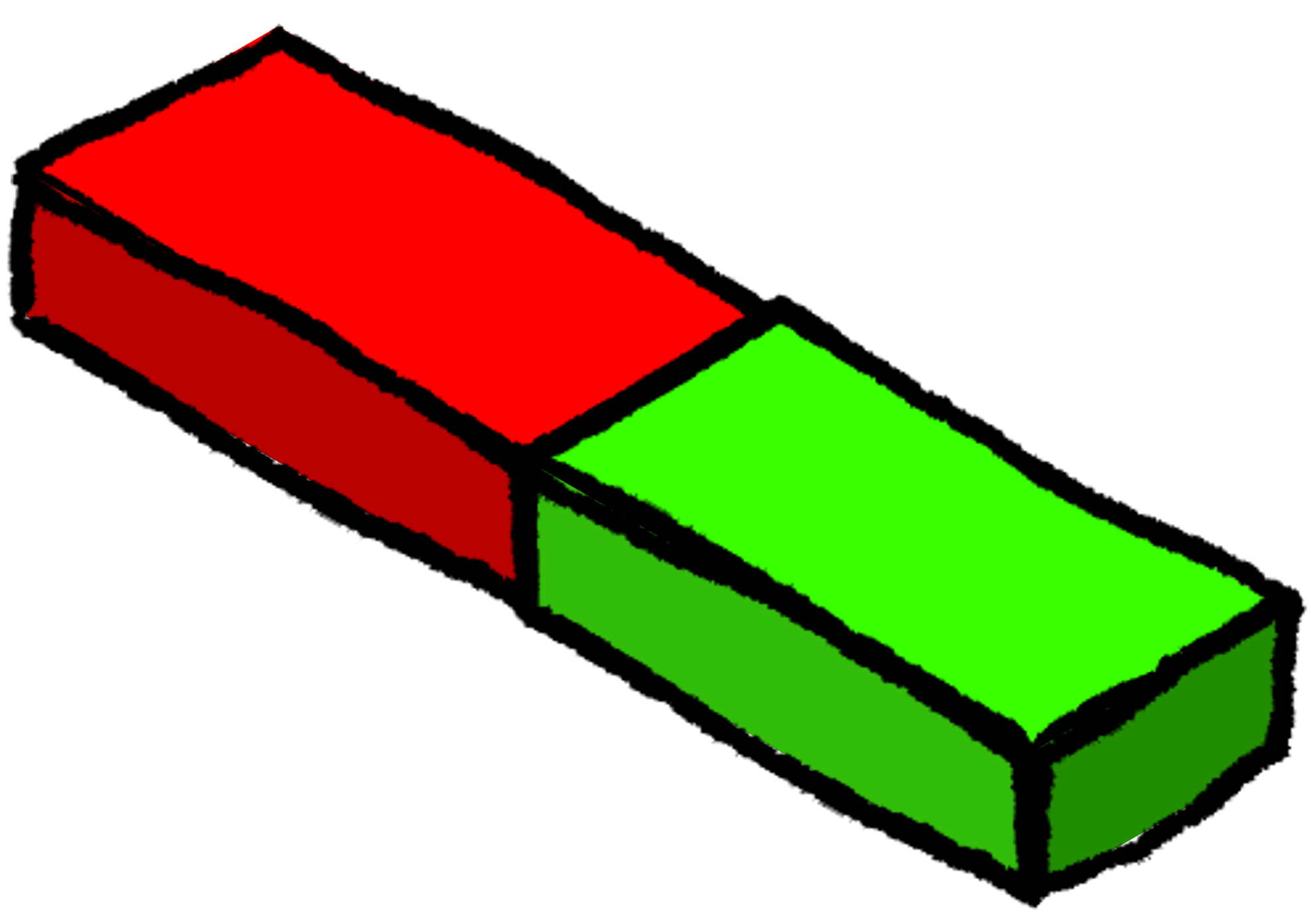 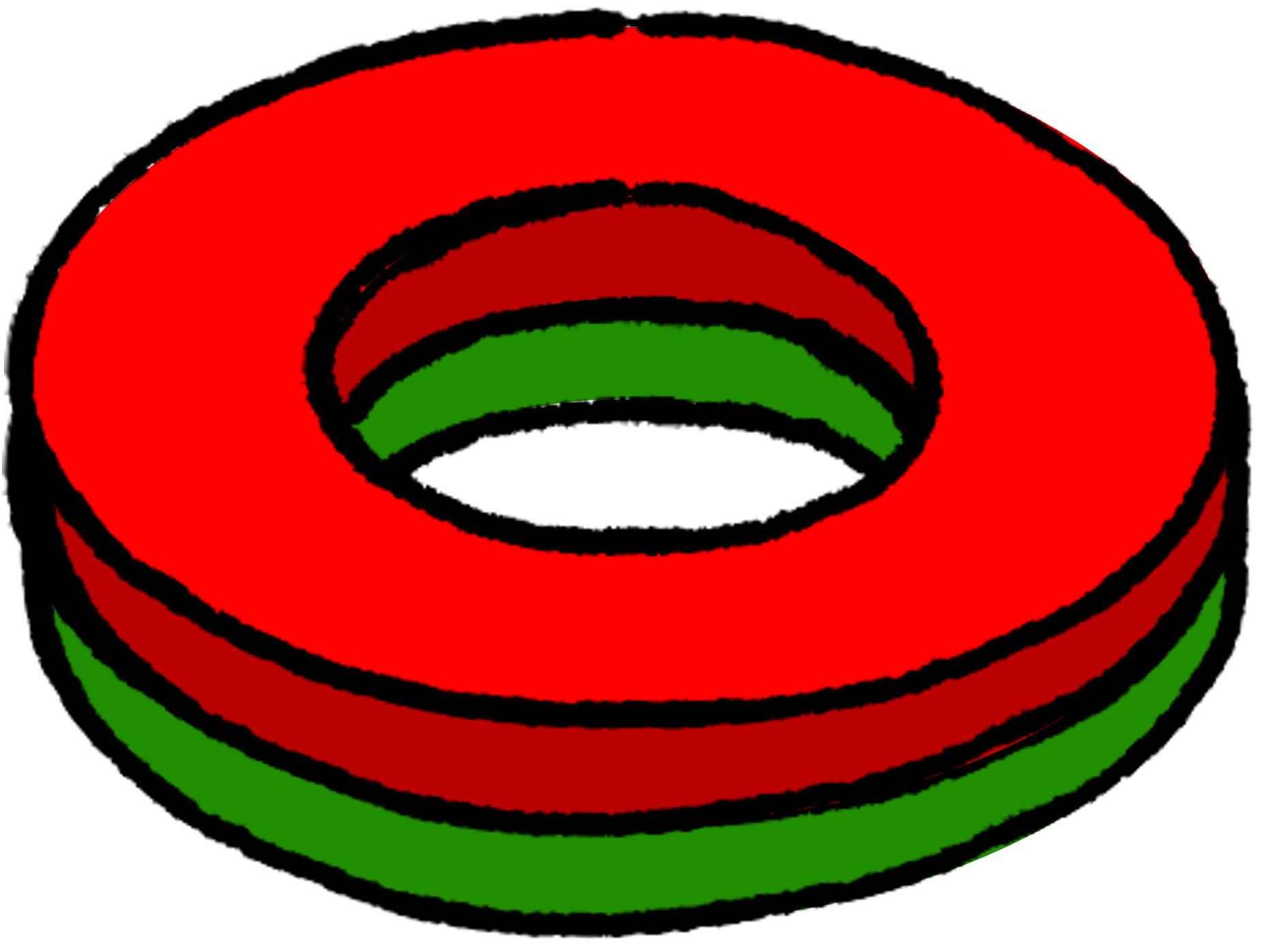 Stabmagnet
Ringmagnet
Hufeisenmagnet
Pole
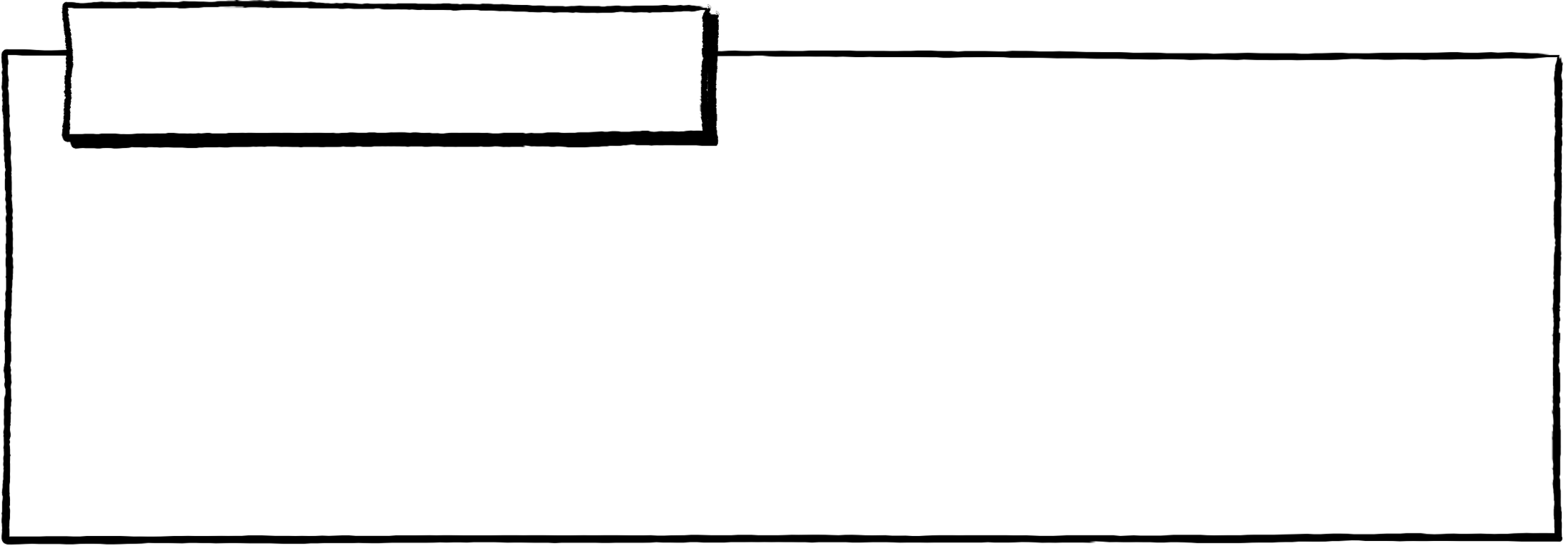 Südpol (S)
meist grün (oder Blau)
wird zum Südpol der Erde gezogen
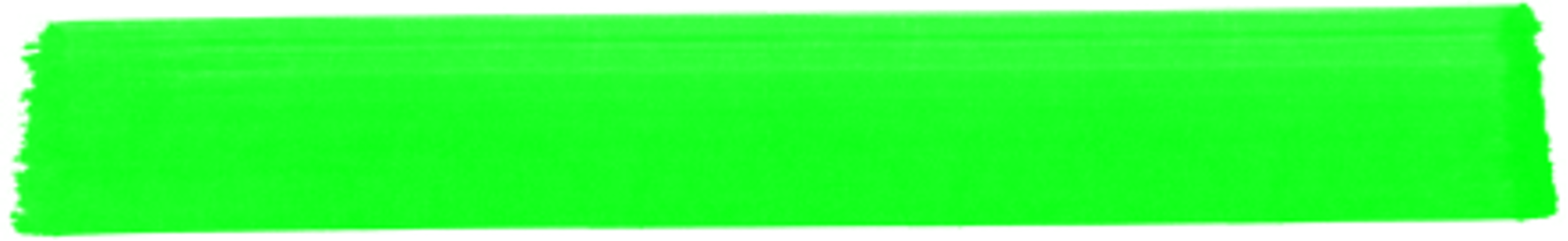 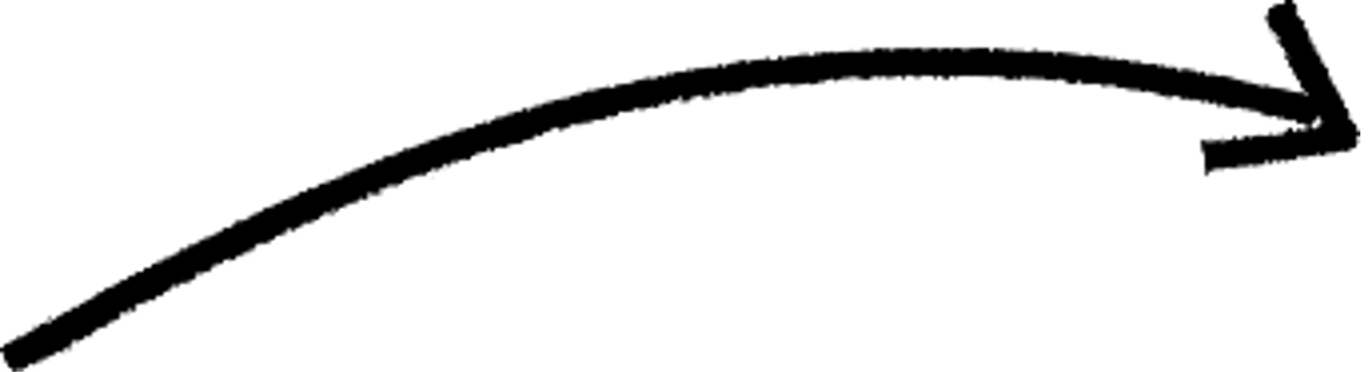 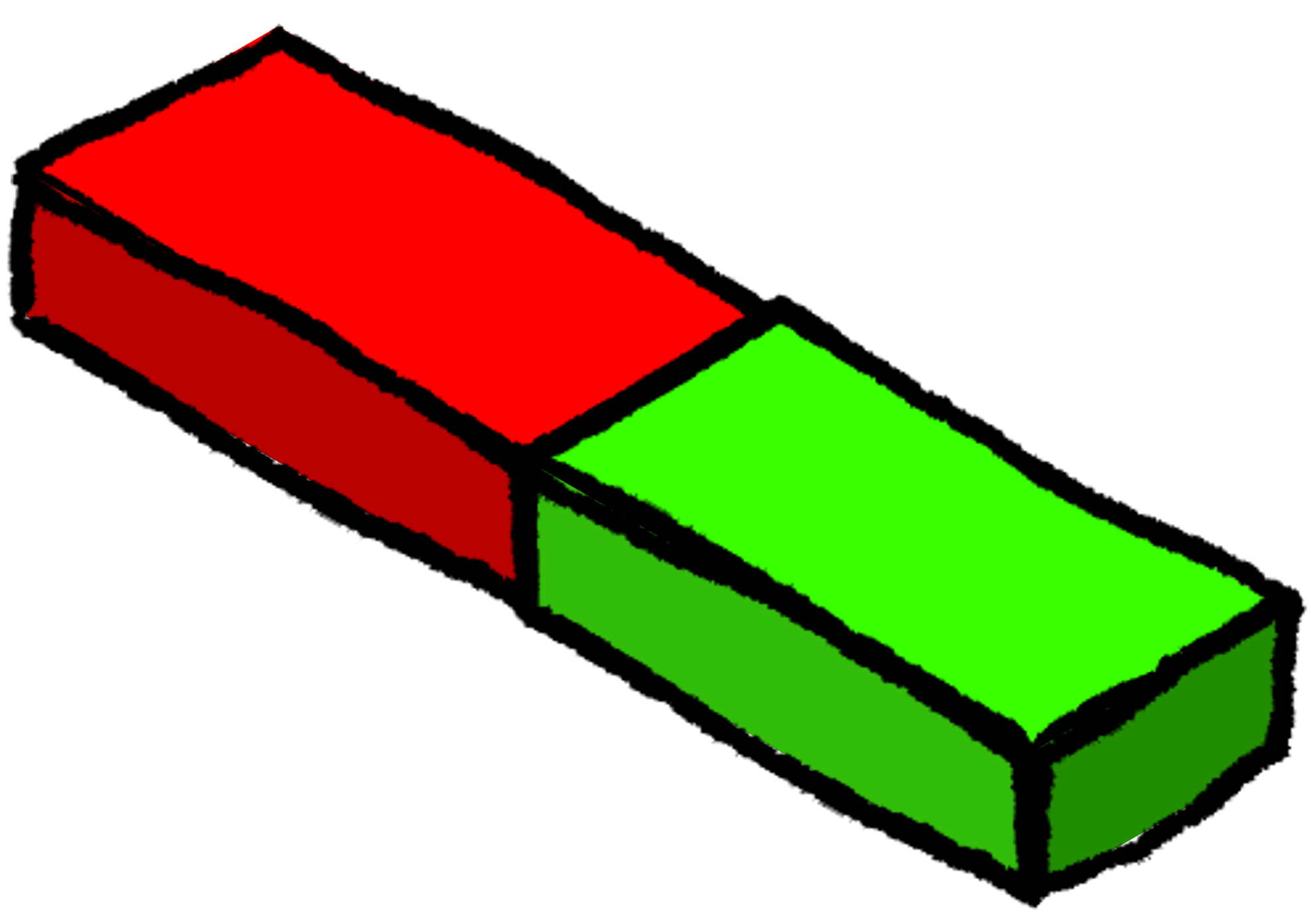 Nordpol (N)
meist rot
wird zum Nordpol der Erde gezogen, falls sich der Magnet drehen kann.
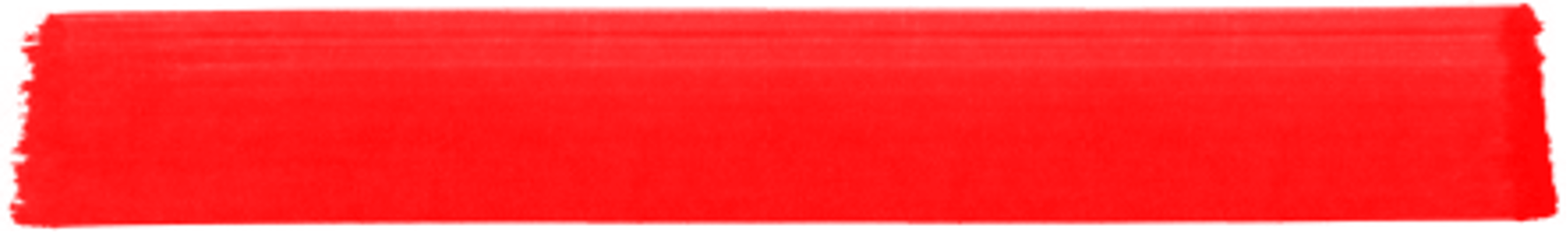 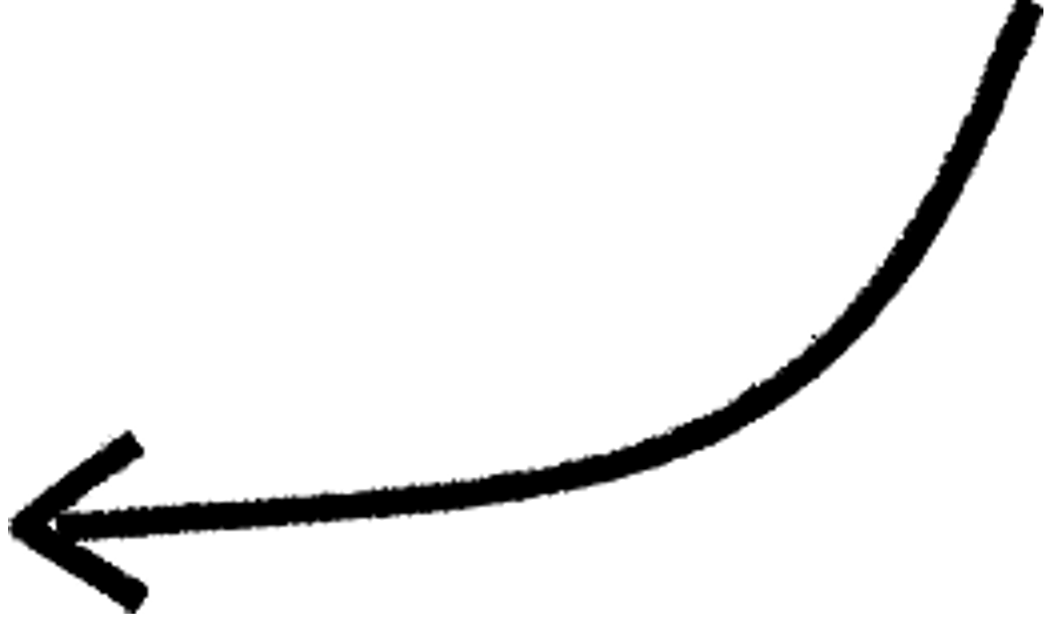 Anziehung / Abstoßung
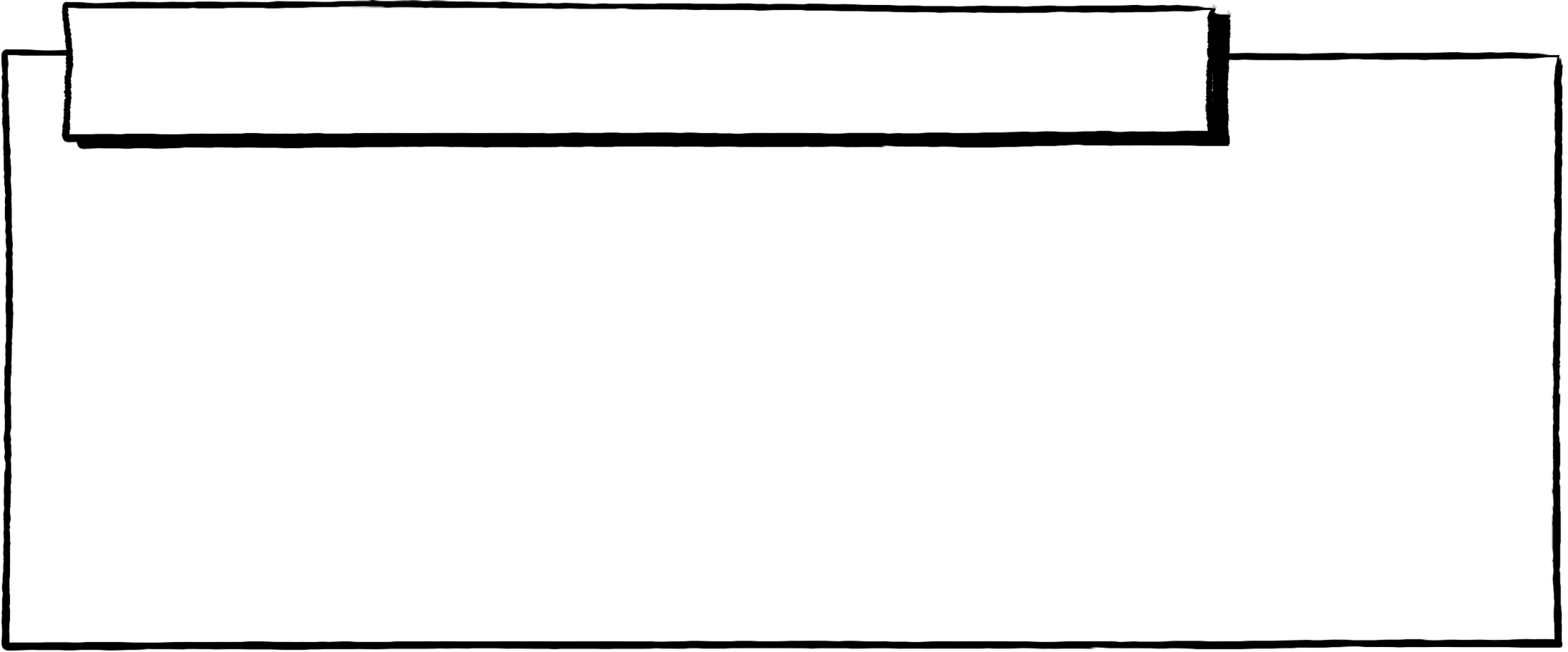 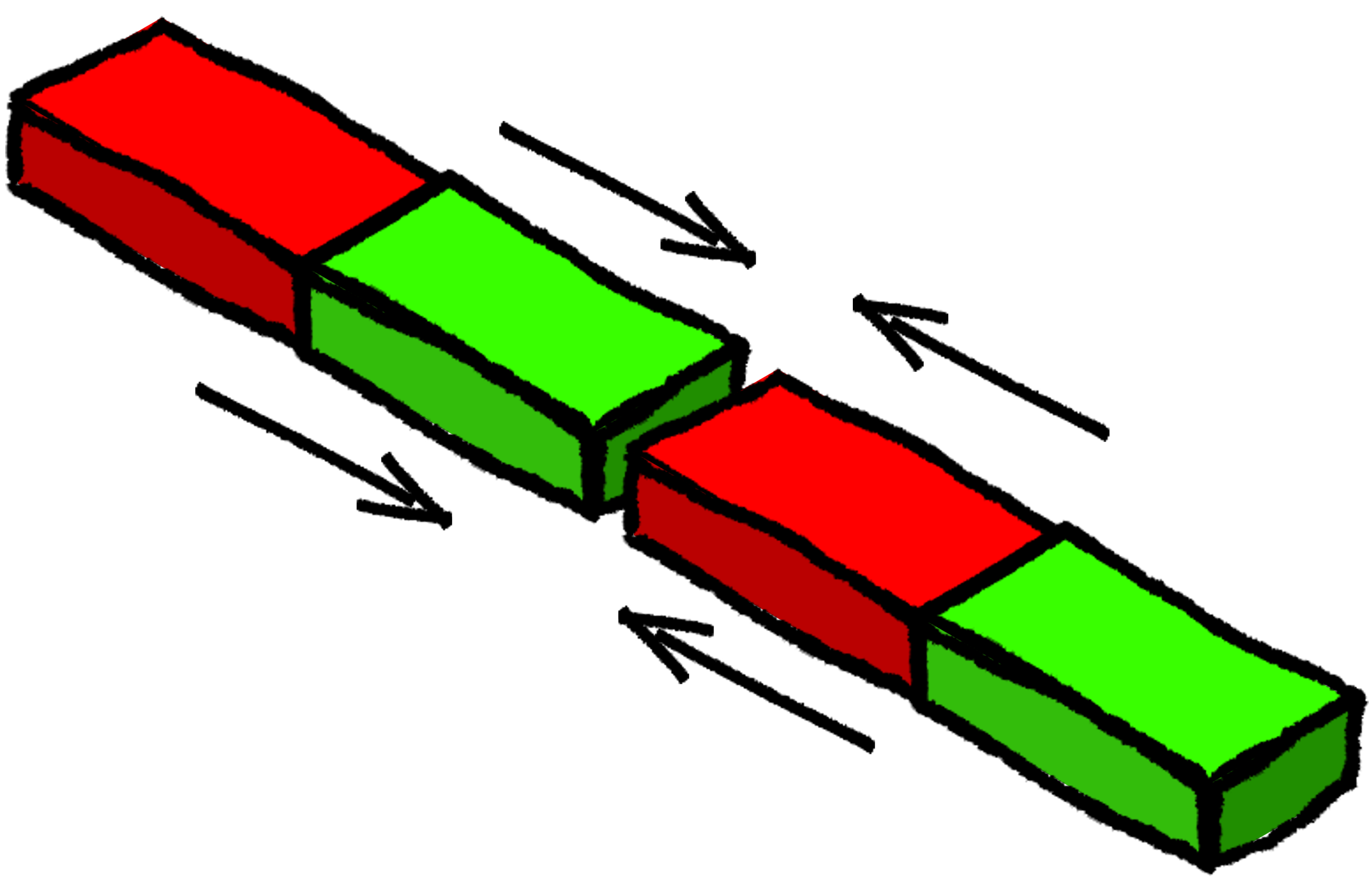 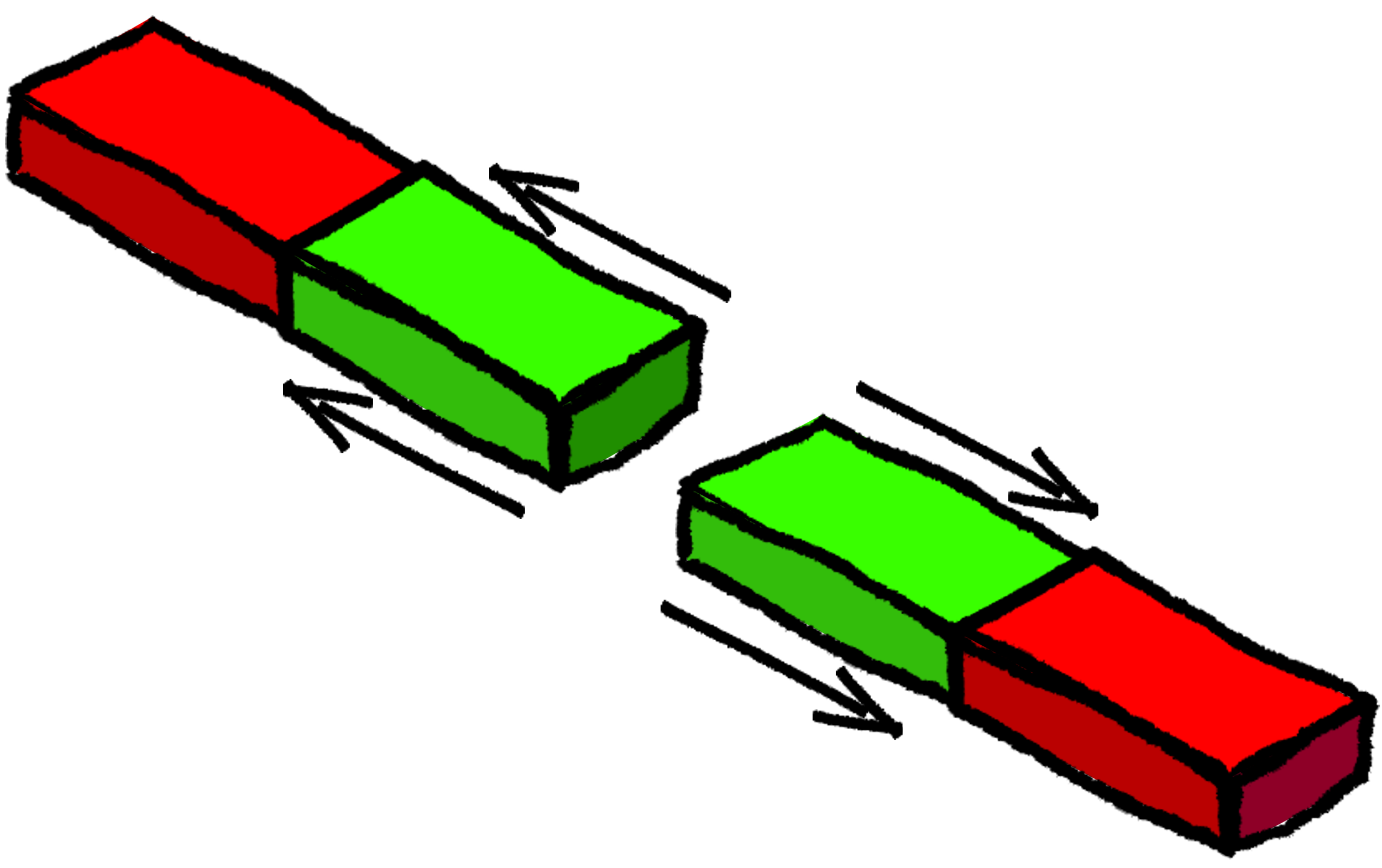 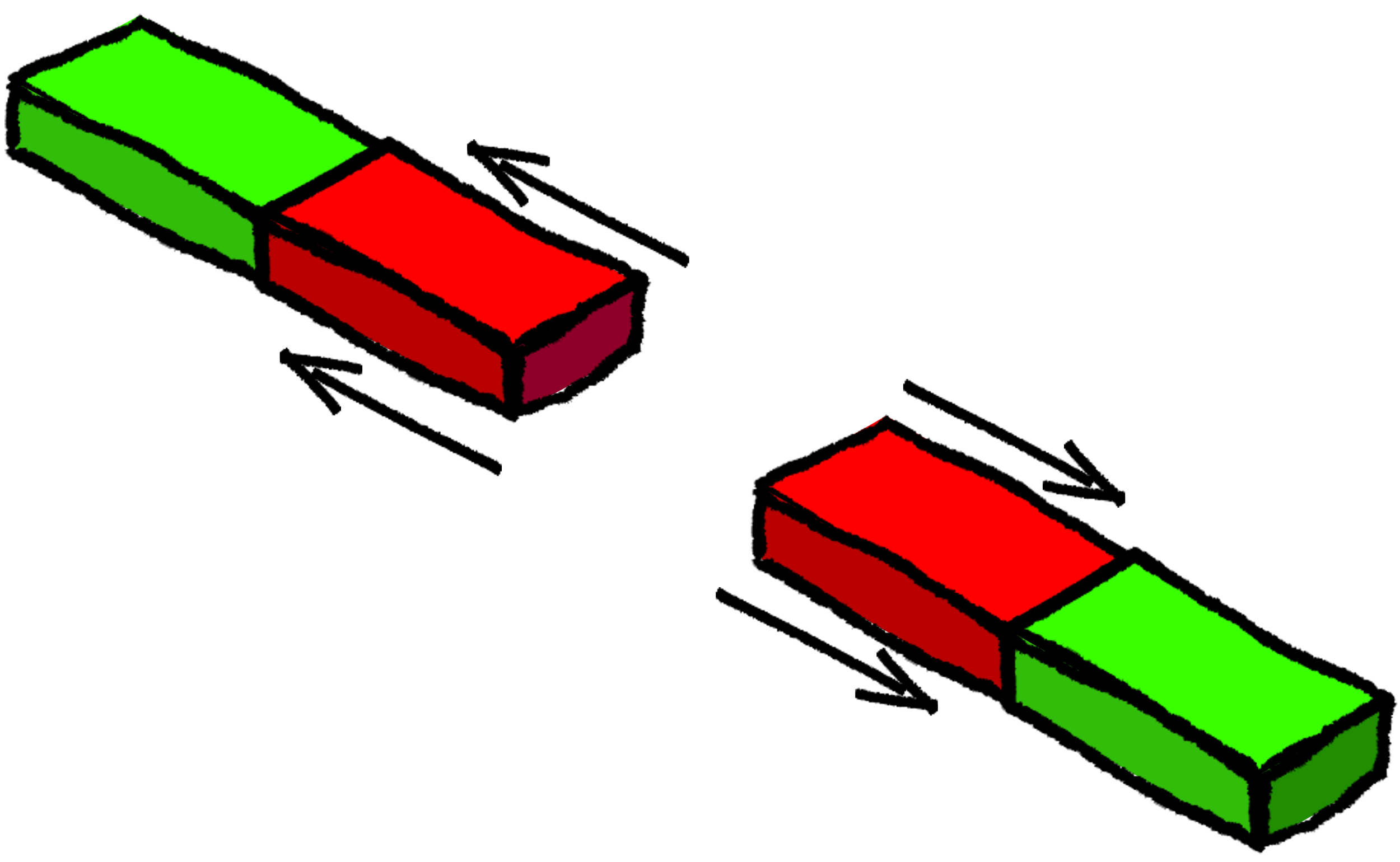 Ungleiche Pole
ziehen sich an
Gleiche Pole
stoßen sich ab
Ferromagnetismus
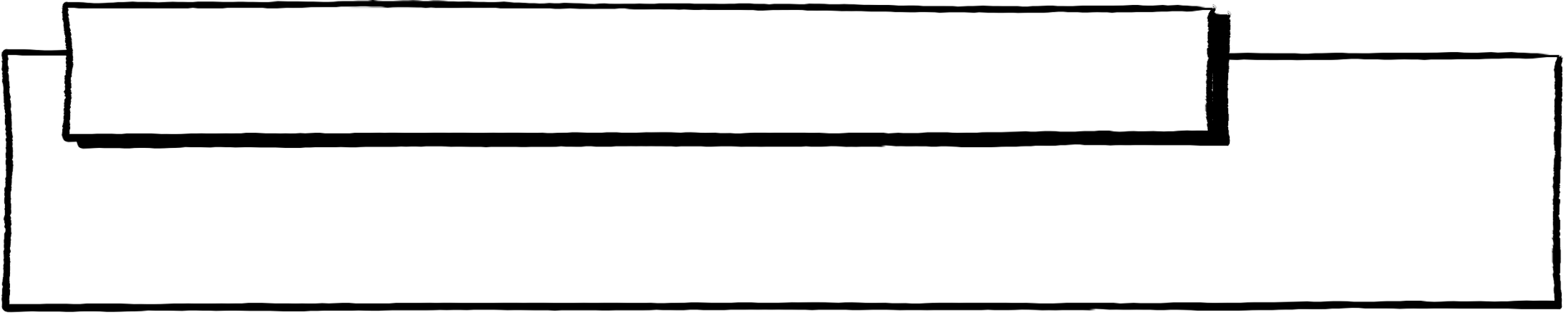 Eisen, Cobalt und Nickel lassen sich magnetisieren.
2019, www.leichter-unterrichten.com